Americans’ Willingness to 
Voluntarily Delay Retirement 

By Raimond H. Maurer, Olivia S. Mitchell, 
Tatjana Schimetschek and Ralph Rogalla
Anthony Webb
Center for Retirement Research at Boston College

16th Annual Meeting of the Retirement Research Consortium 
Washington, DC
August 7-8, 2014
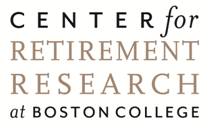 Analysis of the choice of claim age when offered a lump sum instead of the DRC
Return to delayed claiming under current law for worker with PIA of $1,000
Benefit at age 67: $1,000/month
Benefit at age 70: $1,240/month

Delaying claiming is equivalent to purchasing an annuity – you give up $1,000 a month for three years ($36,000 plus interest) and in return receive an additional $240/month ($2,880/year)	
Terms are approximately actuarially fair and are better than those offered by 	insurance companies.
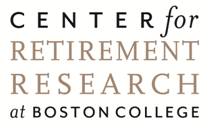 1
Analysis of the choice of claim age when offered a lump sum instead of the DRC (cont’d)
Theoretical calculations indicate the deal should be attractive to risk-averse households facing an uncertain lifespan (Mitchell, Poterba, Warshawsky and Brown, 2000).

But few households delay.
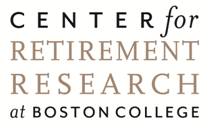 2
Why do so few households delay claiming?
The liquidity constrained would need to continue to work – perhaps the disutility of work spikes after age 67.

But most are not liquidity constrained – can delay claiming and tap financial assets during the period of delay.  Why do they not do this?
Mental accounting?
Desire to retain liquidity? 
Concern that Social Security benefits might be cut? 
Desire to reap the equity premium?
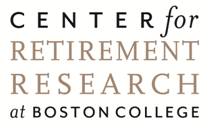 3
Would households be more willing to delay claiming if they had the option of receiving the DRC as a lump sum?
Study asks members of the ALP the age they would claim benefits if the DRC were paid as an actuarially fair lump sum.
So instead of a worker with a PIA of $1,000 getting an increase in benefits from $1,000 to $1,240/month, he would get $1,000/month at age 70, plus a lump sum of (say) $40,000.
It seems that many would be willing to choose this option.
But we don’t know whether they also plan to delay retirement.
Many households retire when they claim benefits.
But they may view the transaction as simply an investment.
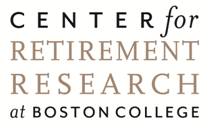 4
This is a transaction that households can already undertake.  All they have to do is:
Claim benefits at age 67.

Open a savings account with their local bank.

Ask the SSA to deposit their benefit in the account.

Withdraw the balance plus accumulated interest at age 70.
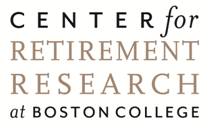 5
Would households prefer an SSA-administered program to a DIY program?
SSA program might pay a higher rate of return than savings accounts.

Involves a loss of liquidity, sacrifices the equity premium, and might be perceived as more risky by those who lacked confidence in the program, but might also be valued as a commitment device.
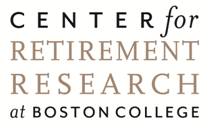 6
Questions I would like to ask the American Life Panel
Why do some households prefer a SSA-administered program to a DIY program?
Households may not be hyper-rational “econs” viewing the offer just as a higher-interest savings account.
The framing of a choice has been shown to influence Social Security claiming behavior (Brown, Kapteyn and Mitchell, 2011).
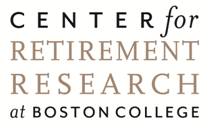 7
Questions I would like to ask the American Life Panel (cont’d)
What is the minimum lump sum that would induce participation?
If less than the amount they would earn if they deposited their checks in a savings account: 	
Do they understand compound interest?
If they do – why are they interested – as a commitment device?
If more than the amount they would earn in a savings account:
Are they rich folk who want to reap the equity premium?
Or are they high-discount-rate types, who need a big incentive to defer consumption?
Or – if participation were made conditional on continued work – are they people with a high disutility of work?
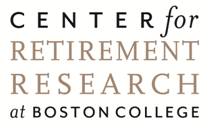 8
Would the offer of a lump sum as a DRC alternative enhance retirement security?
Absent possibly significant behavioral effects, offering what households can get currently in a DIY program would be costless and ineffective. 
Offering substantially more would weaken the finances of the program.
Might enhance retirement security if it were made conditional on continued work.
But many of those who participated might already be well prepared.
Might reduce retirement security if some switch from the DRC to a lump sum.
And it could get really expensive – how would we finance it?
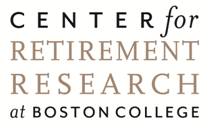 9